Figure 1 Comparison of the biofilm index among three groups (device group, n=23; nondevice group, n=55; colonization ...
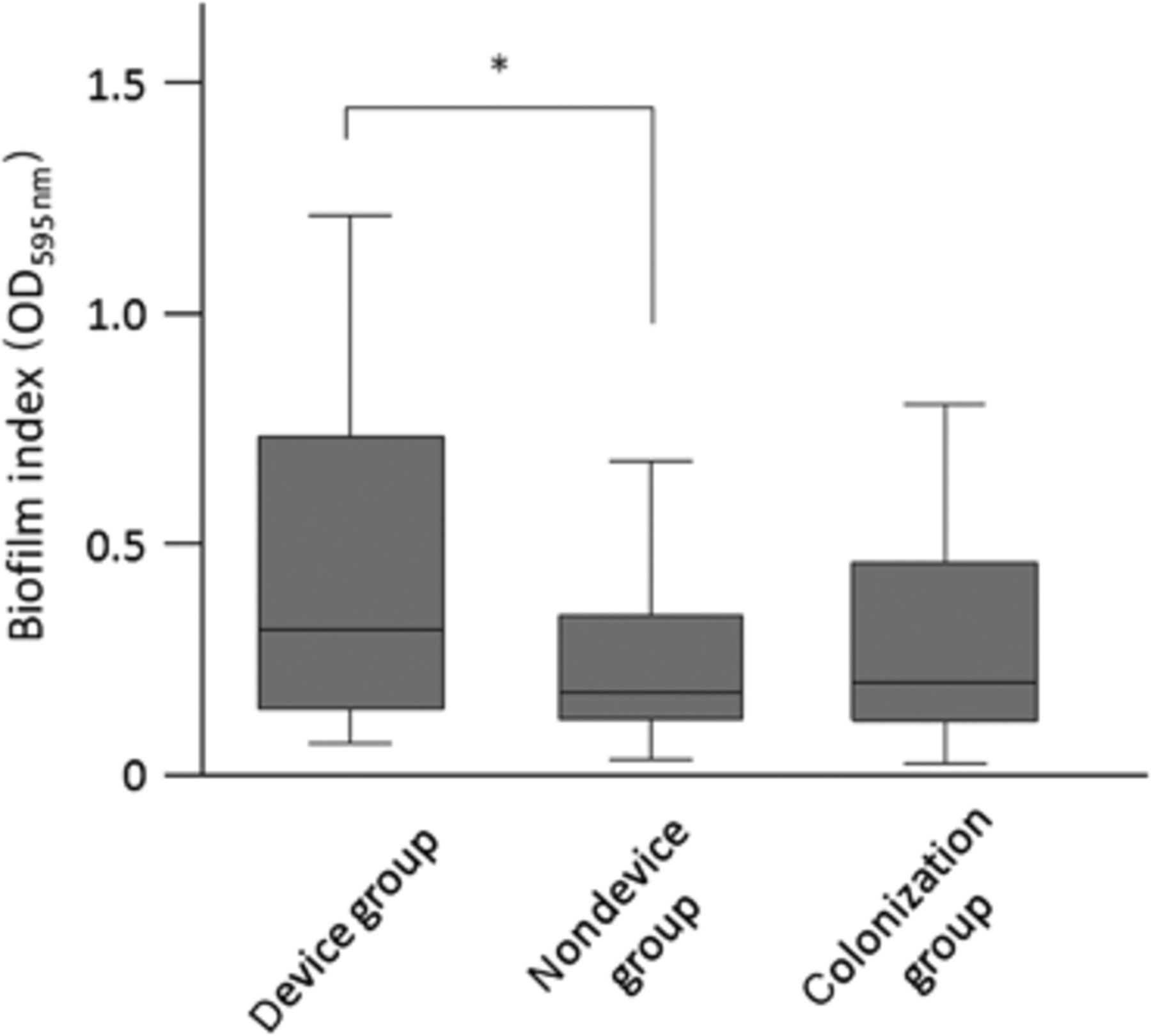 FEMS Immunol Med Microbiol, Volume 63, Issue 1, October 2011, Pages 10–15, https://doi.org/10.1111/j.1574-695X.2011.00821.x
The content of this slide may be subject to copyright: please see the slide notes for details.
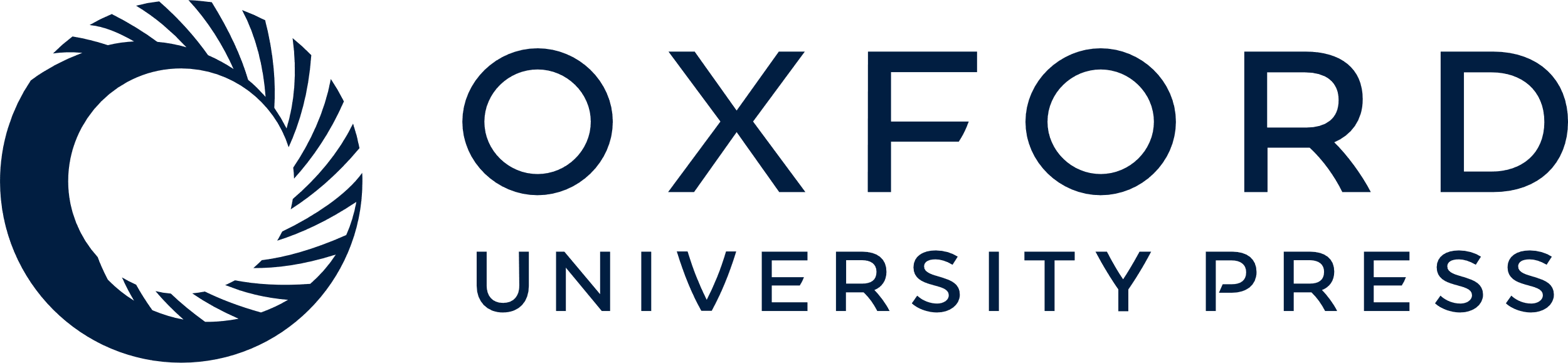 [Speaker Notes: Figure 1 Comparison of the biofilm index among three groups (device group, n=23; nondevice group, n=55; colonization group, n=90). Box plots show the median and the 10th, 25th, 75th, and 90th percentiles. *P=0.039.


Unless provided in the caption above, the following copyright applies to the content of this slide: © 2011 Federation of European Microbiological Societies]
Figure 2 Comparison of biofilm formation among agr types: agr-1, n=72; agr-2, n=81; agr-3, n=14. Box plots show the ...
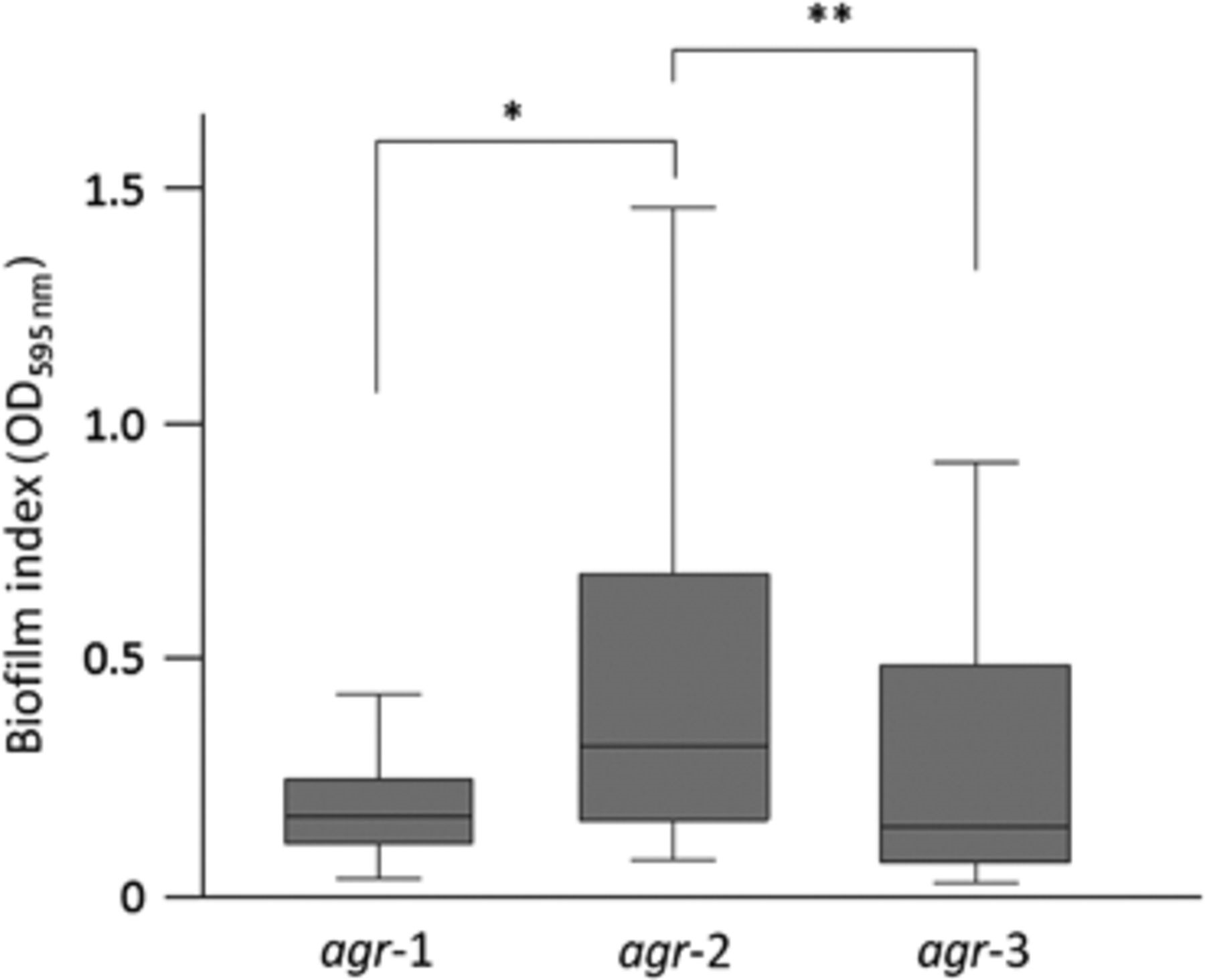 FEMS Immunol Med Microbiol, Volume 63, Issue 1, October 2011, Pages 10–15, https://doi.org/10.1111/j.1574-695X.2011.00821.x
The content of this slide may be subject to copyright: please see the slide notes for details.
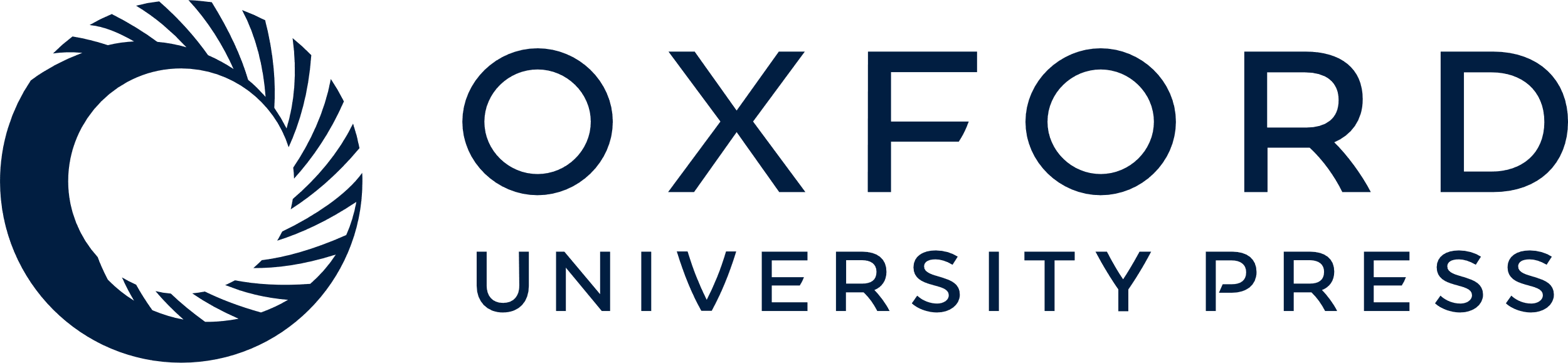 [Speaker Notes: Figure 2 Comparison of biofilm formation among agr types: agr-1, n=72; agr-2, n=81; agr-3, n=14. Box plots show the median and the 10th, 25th, 75th, and 90th percentiles. *P<0.0001; **P=0.045.


Unless provided in the caption above, the following copyright applies to the content of this slide: © 2011 Federation of European Microbiological Societies]